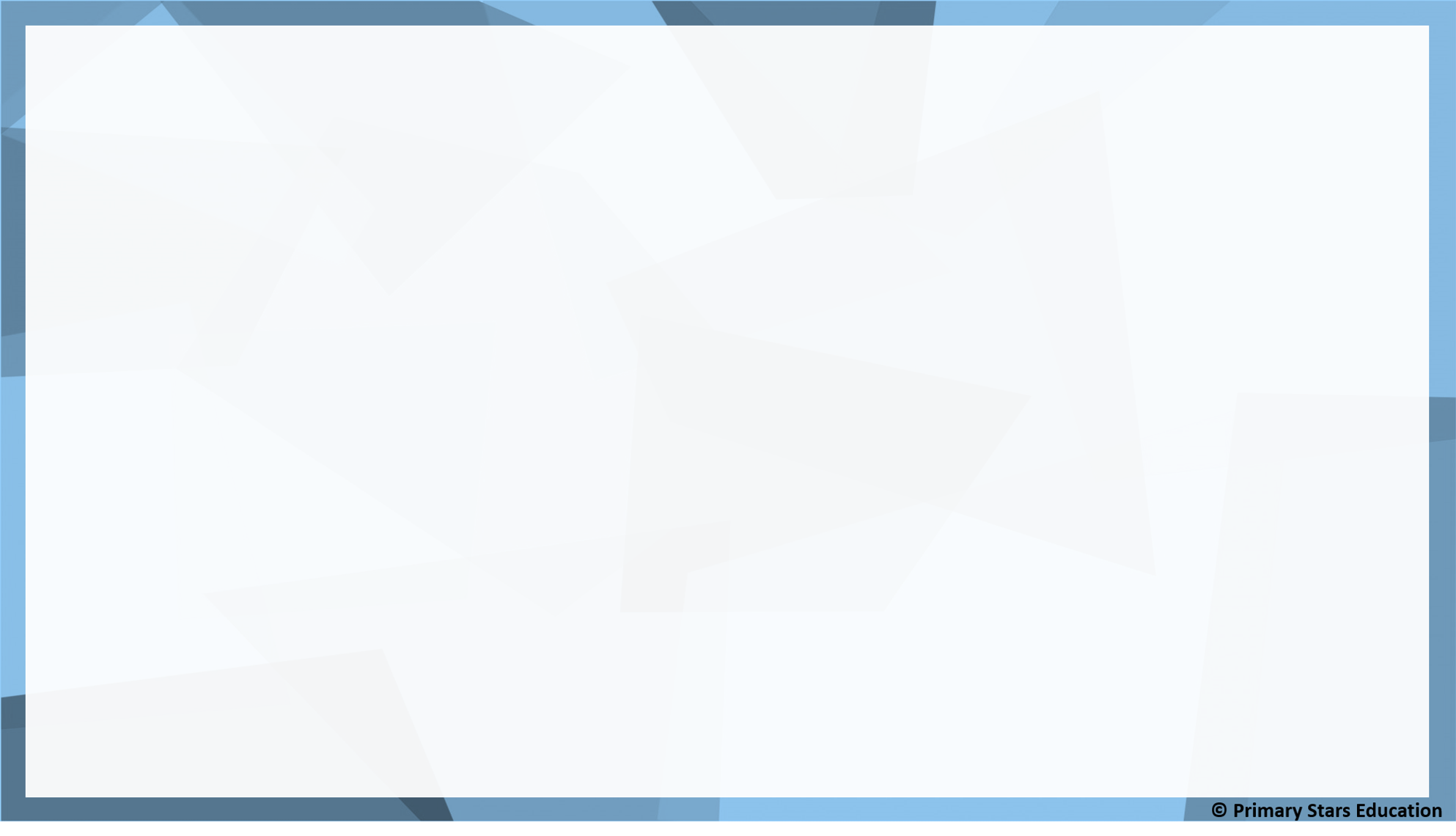 YEAR 1
Money
Recognising coins
Recognising banknotes
Counting coins
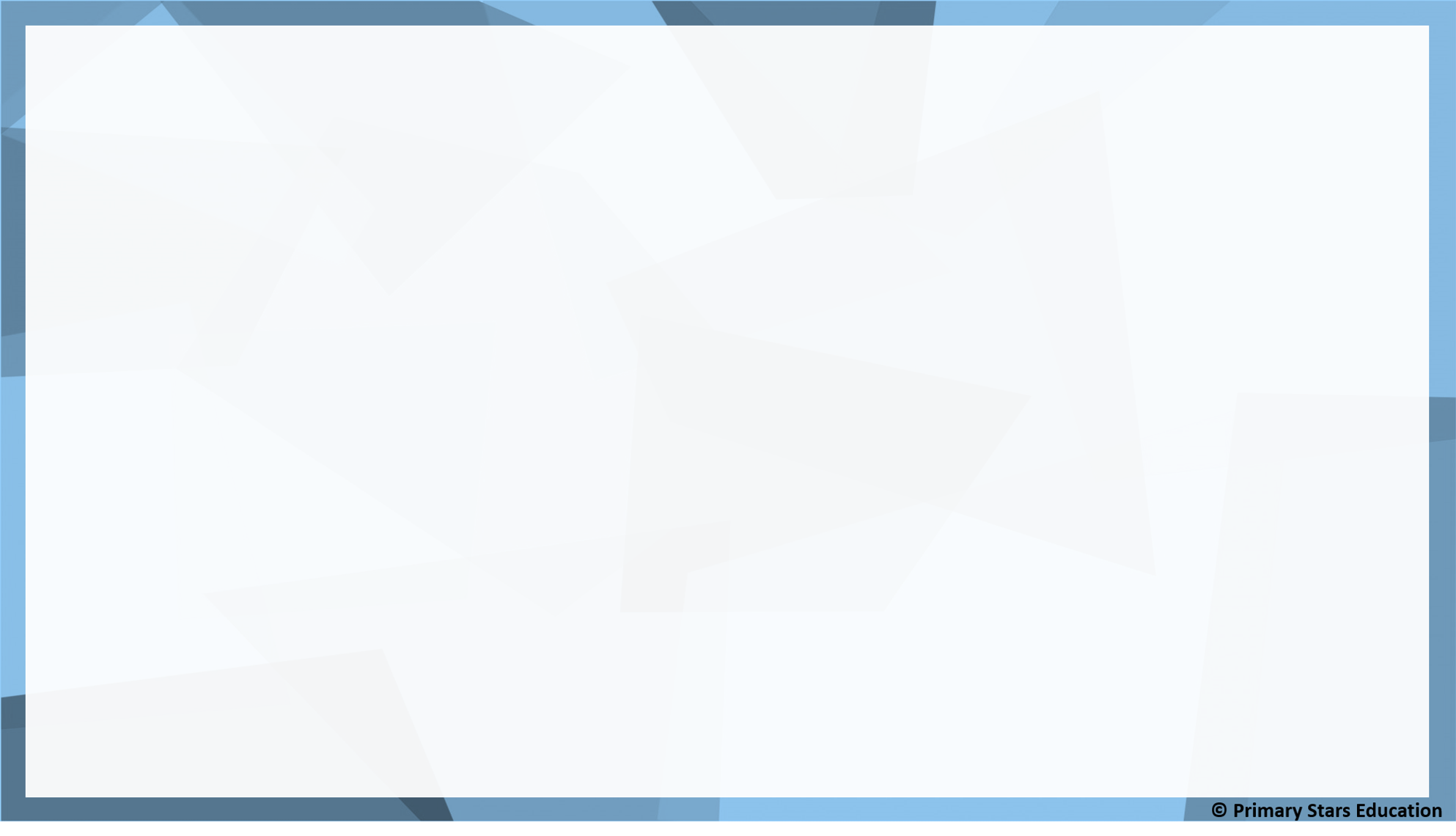 Lesson 1
Step: Recognising coins
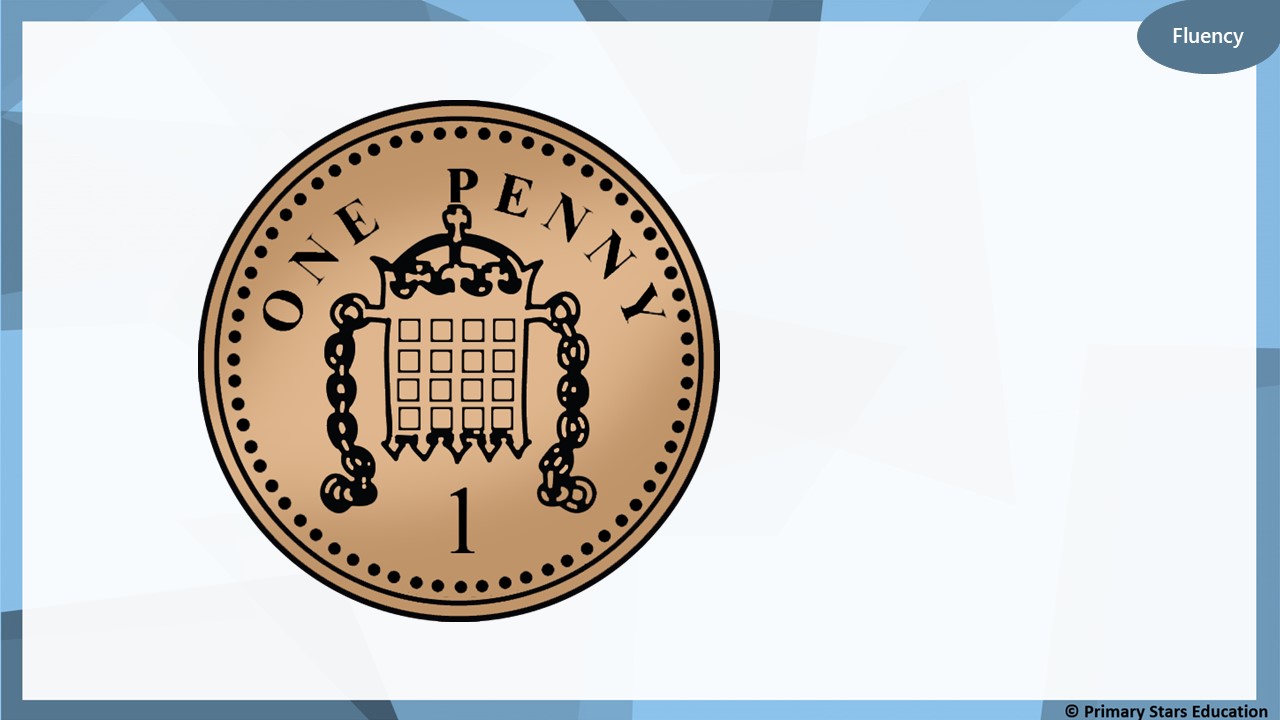 1p
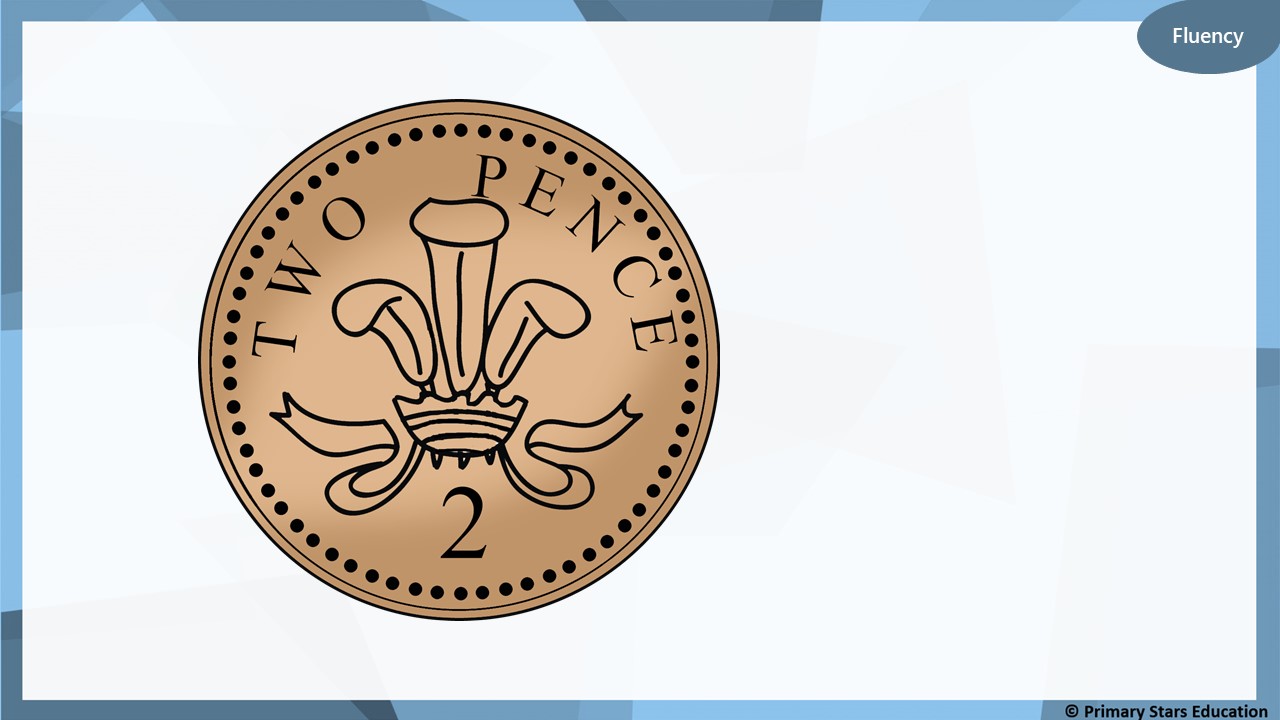 2p
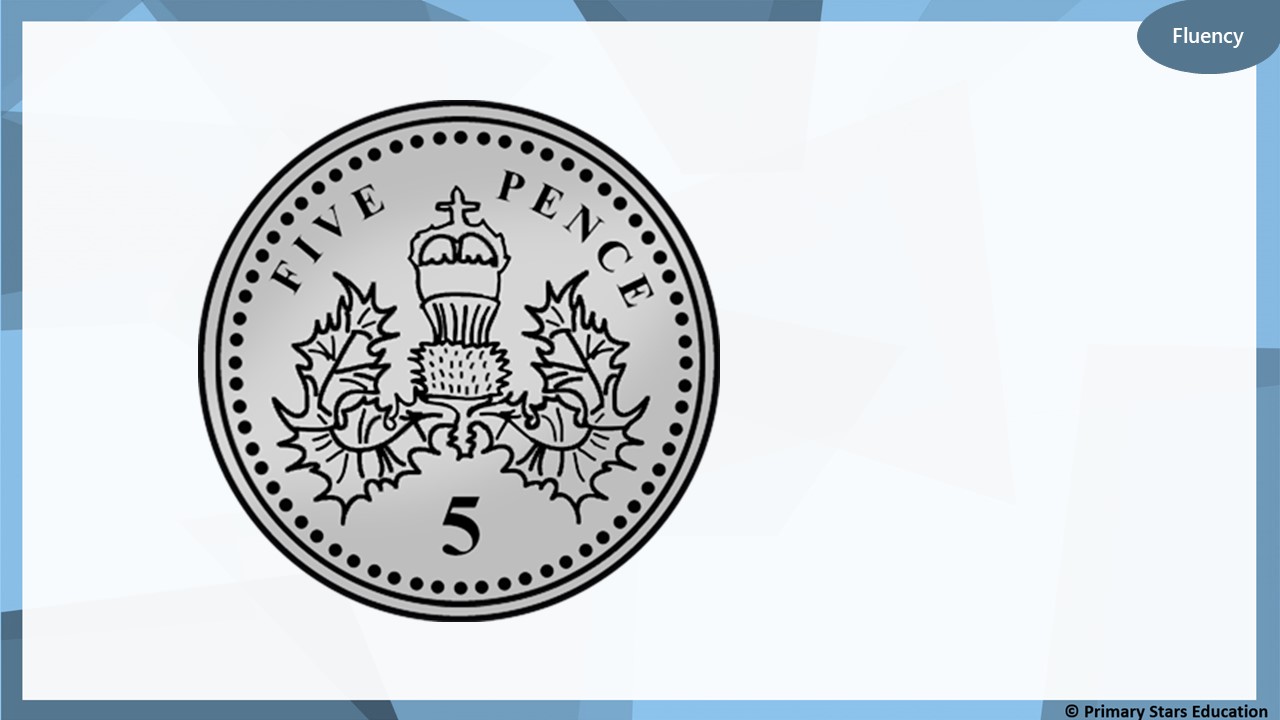 5p
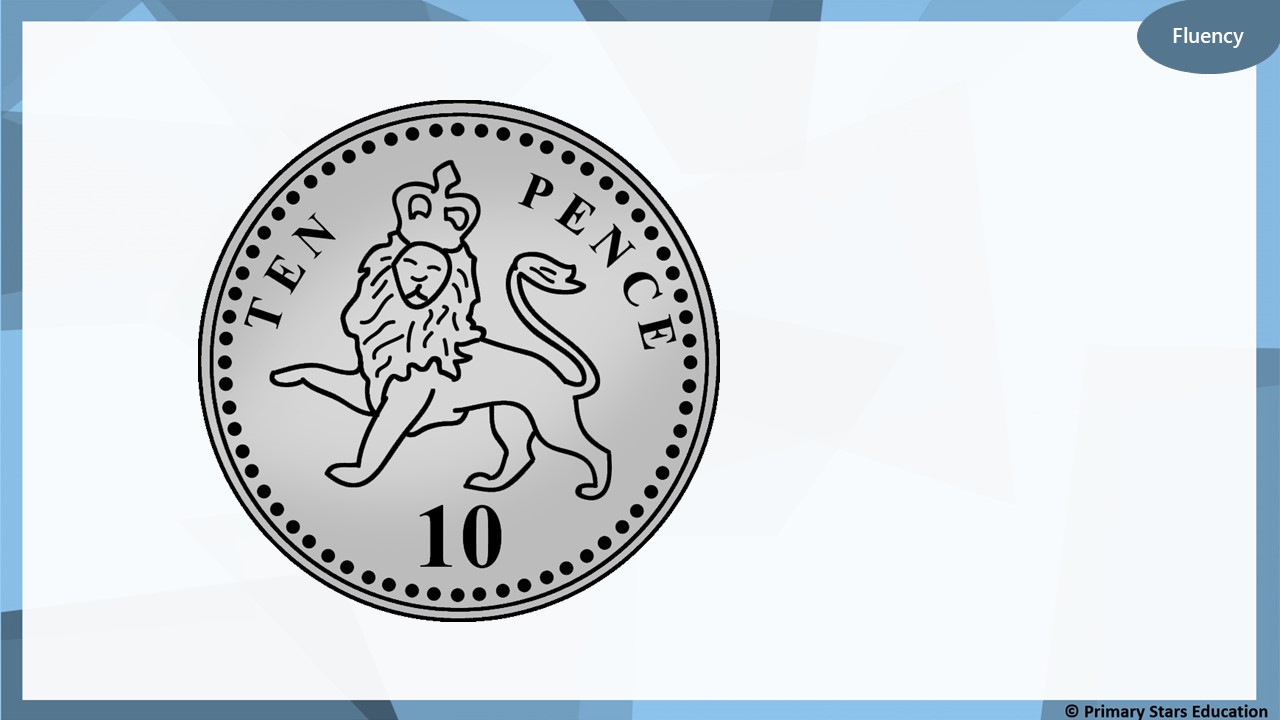 10p
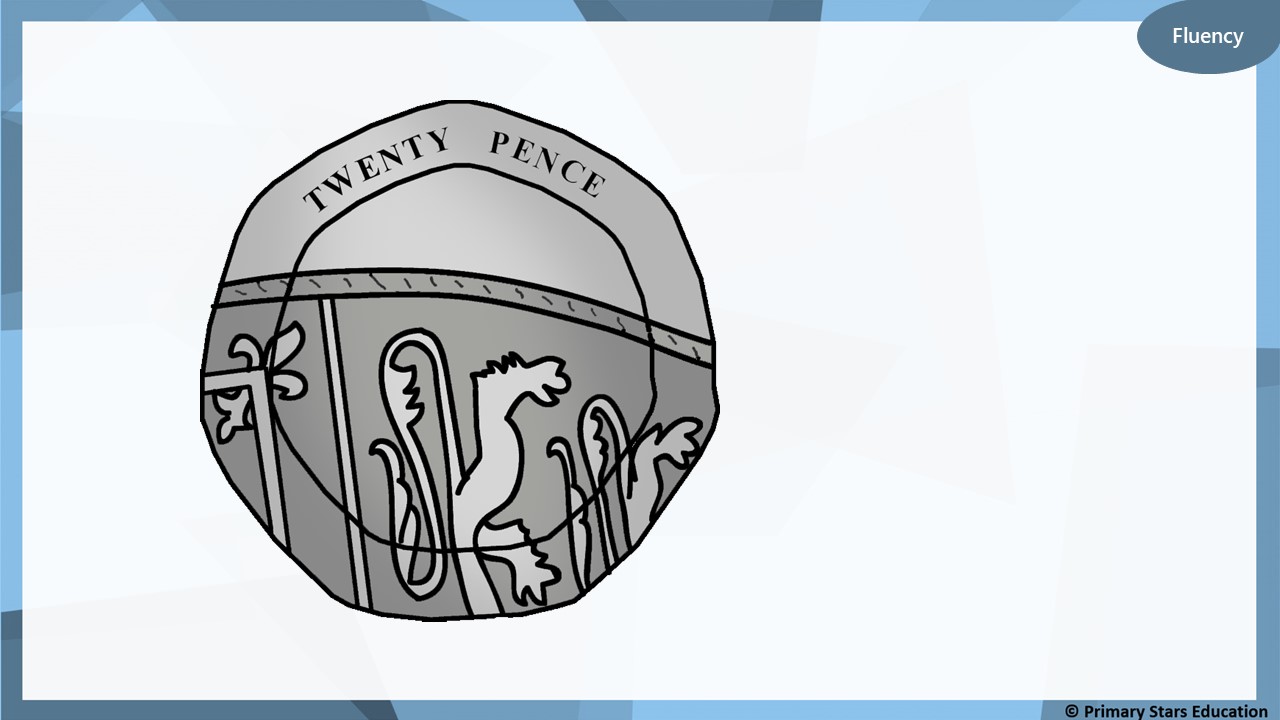 20p
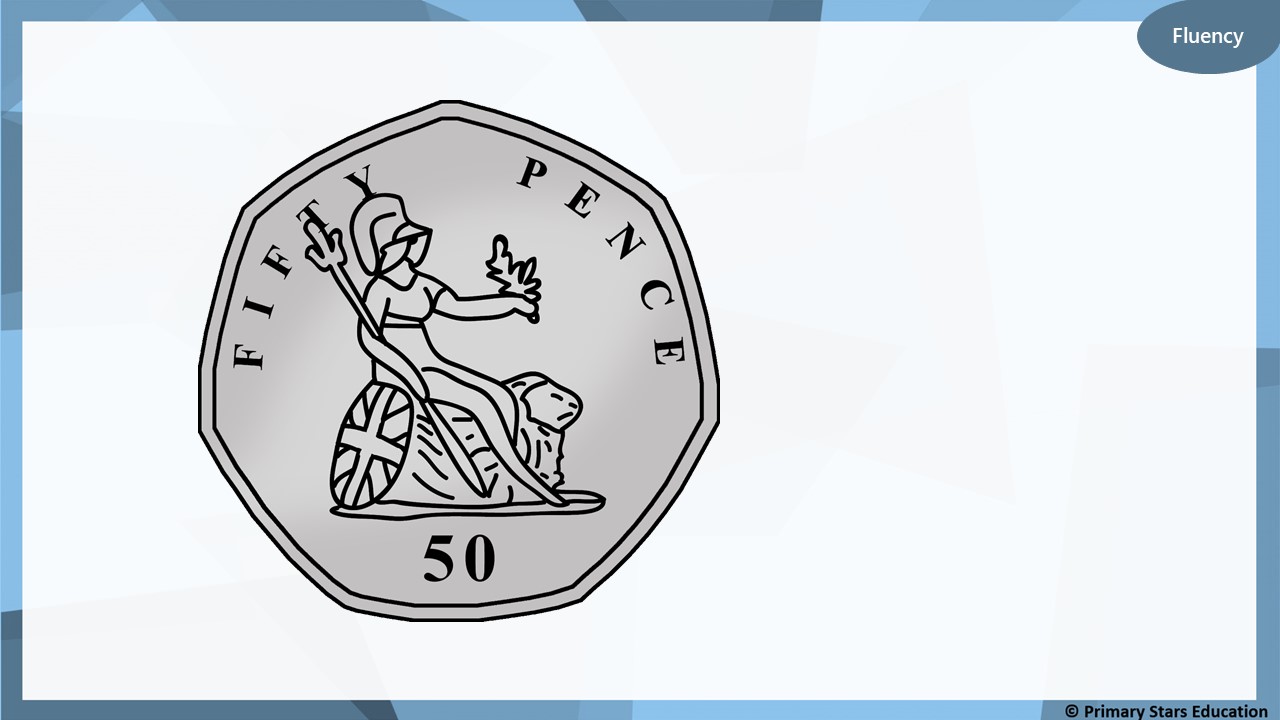 50p
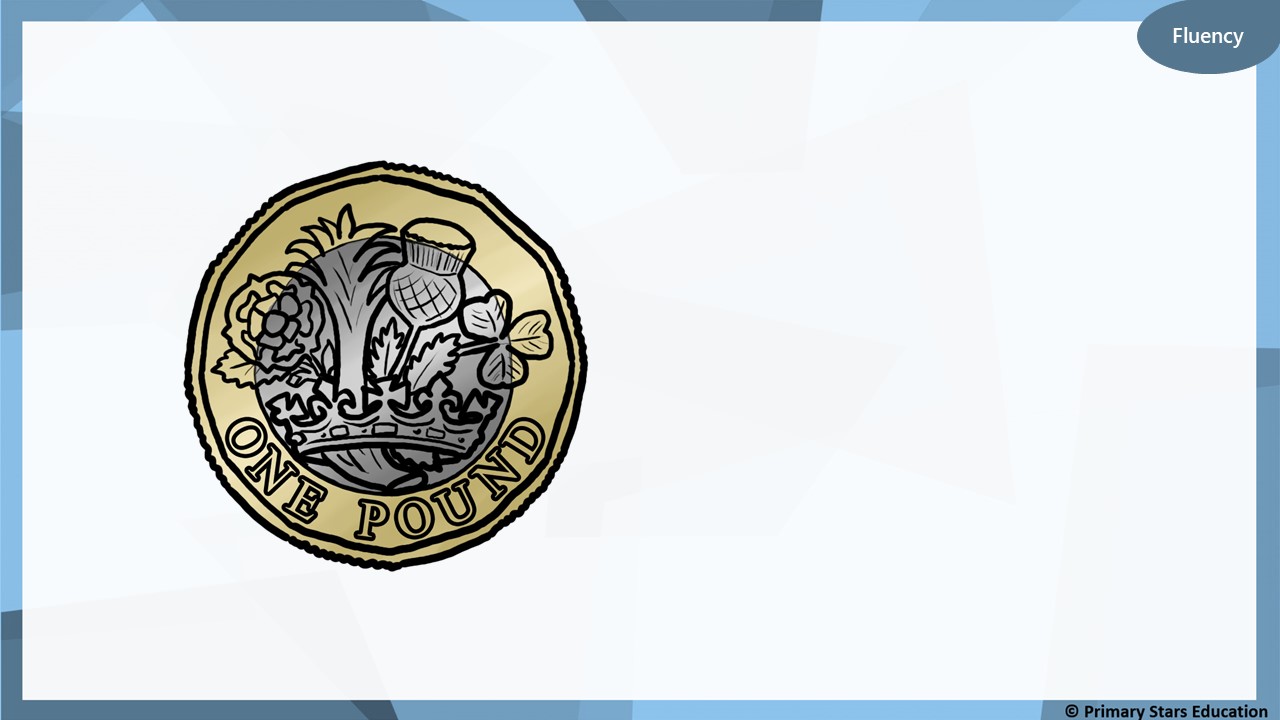 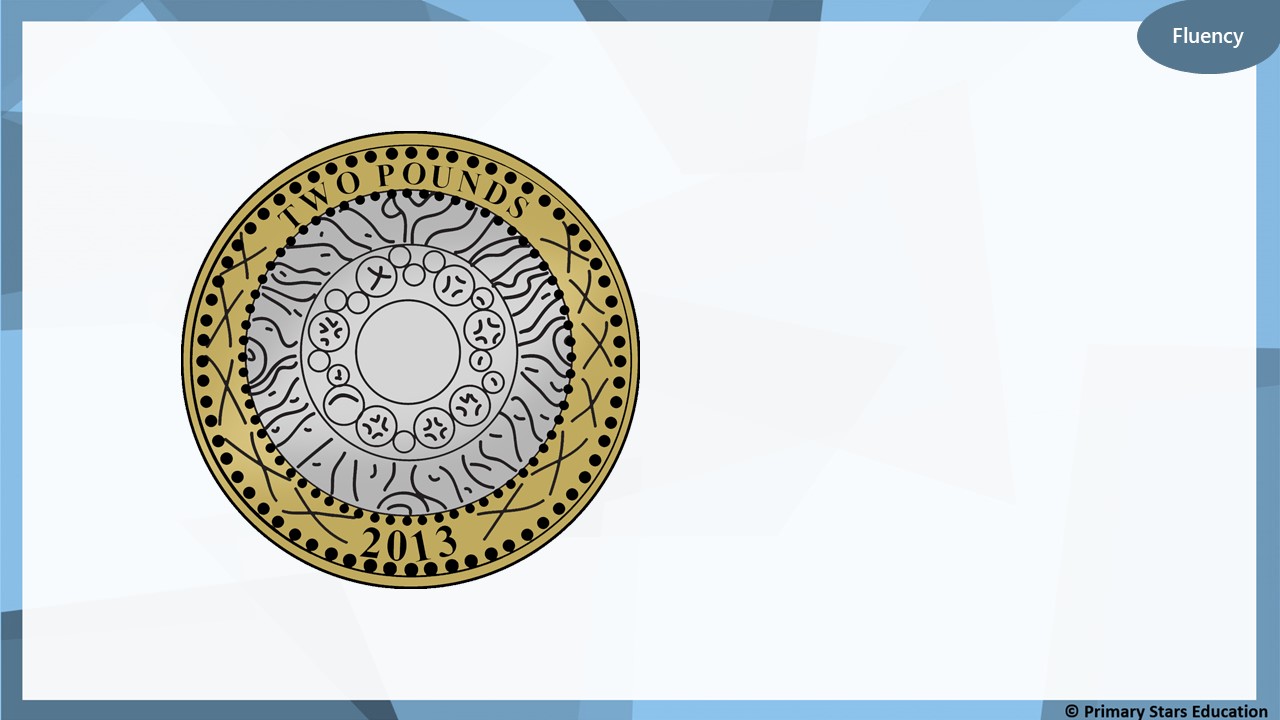 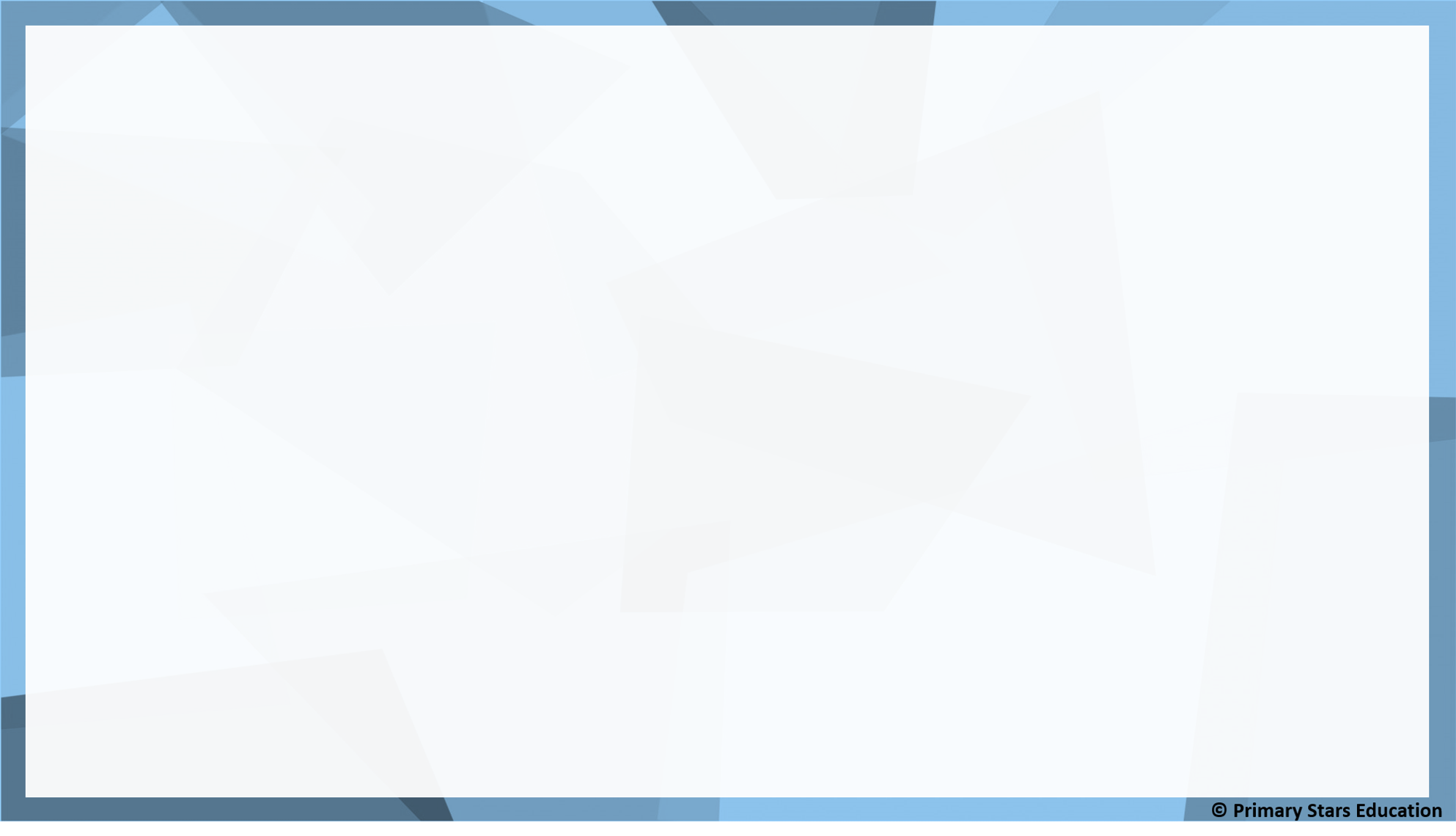 Lesson 2
Step: Recognising banknotes
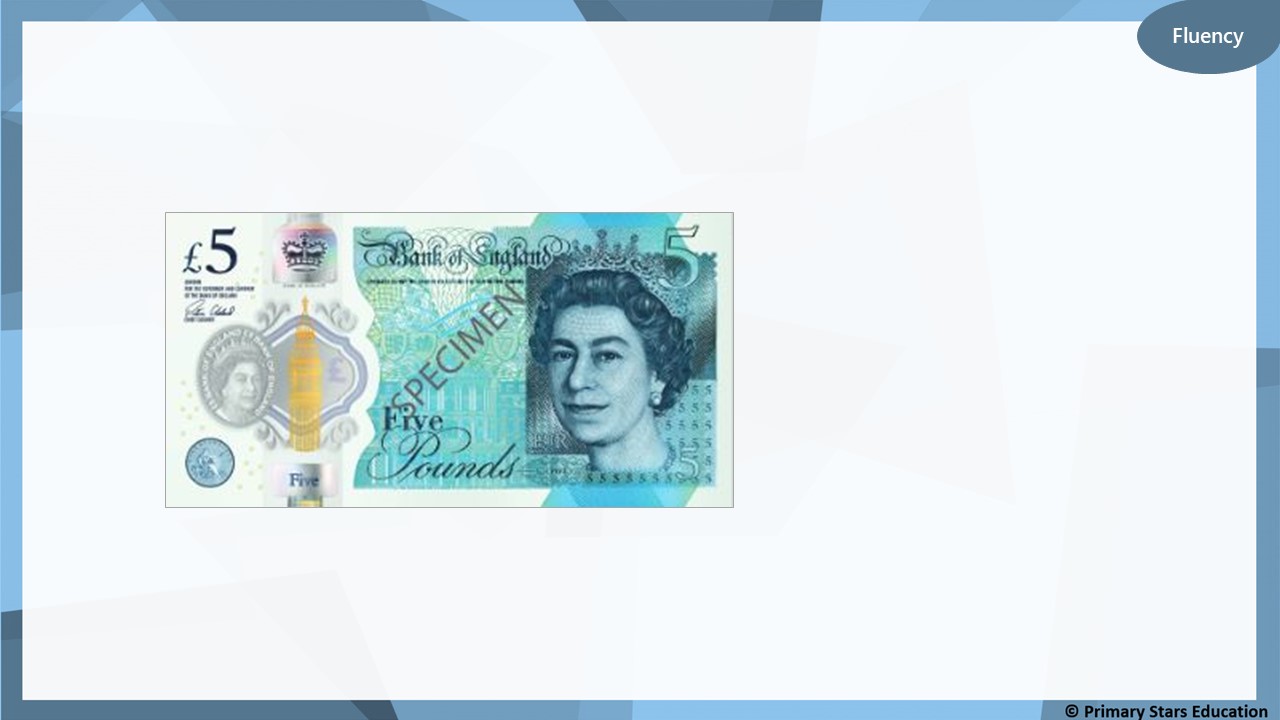 £5
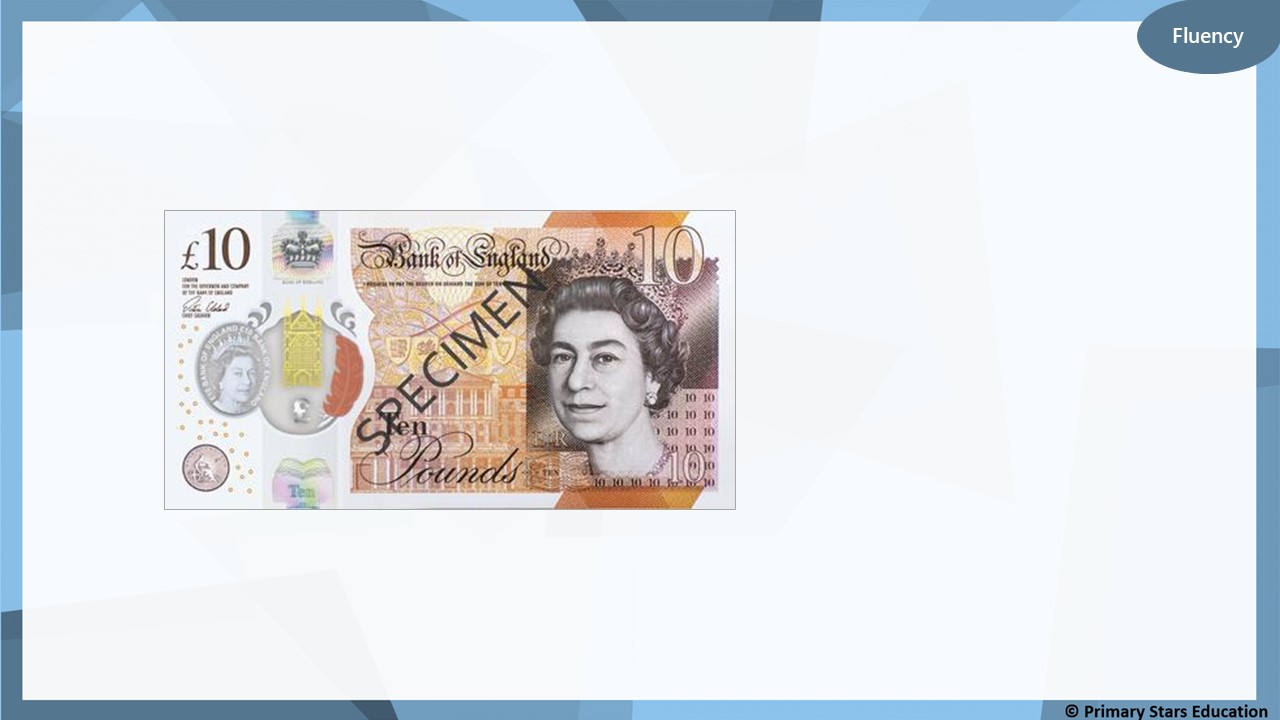 £10
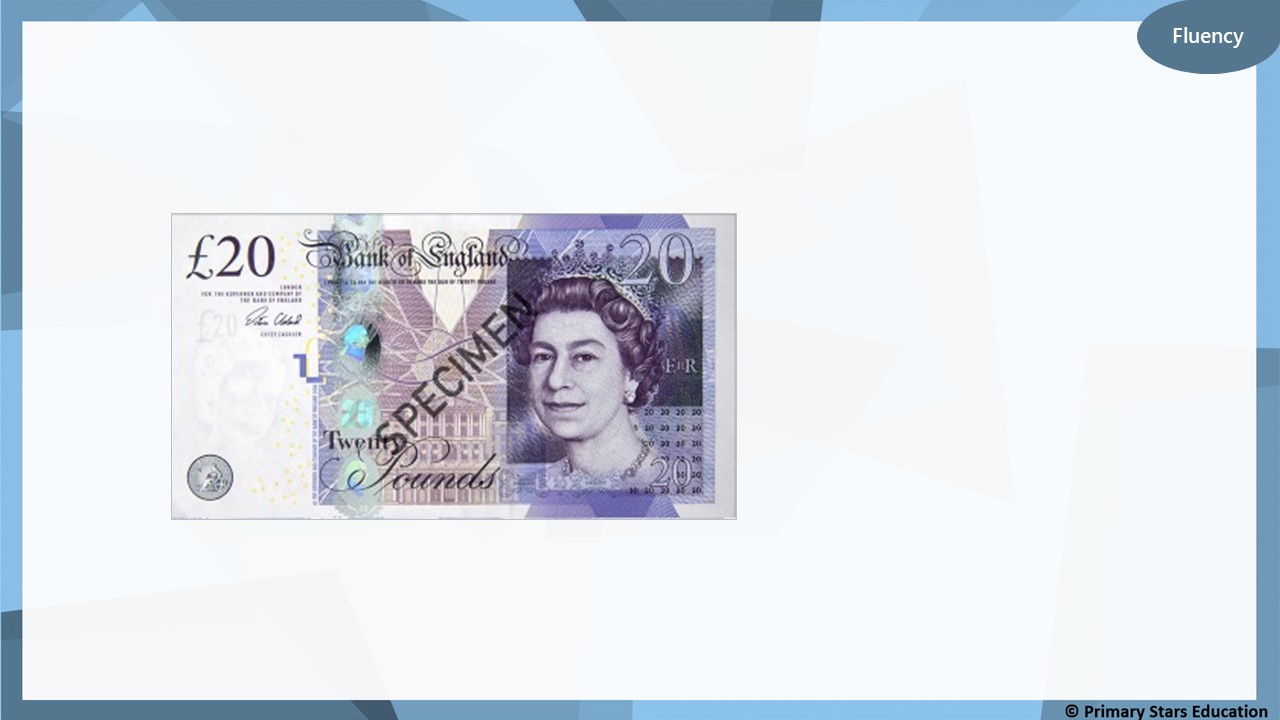 £20
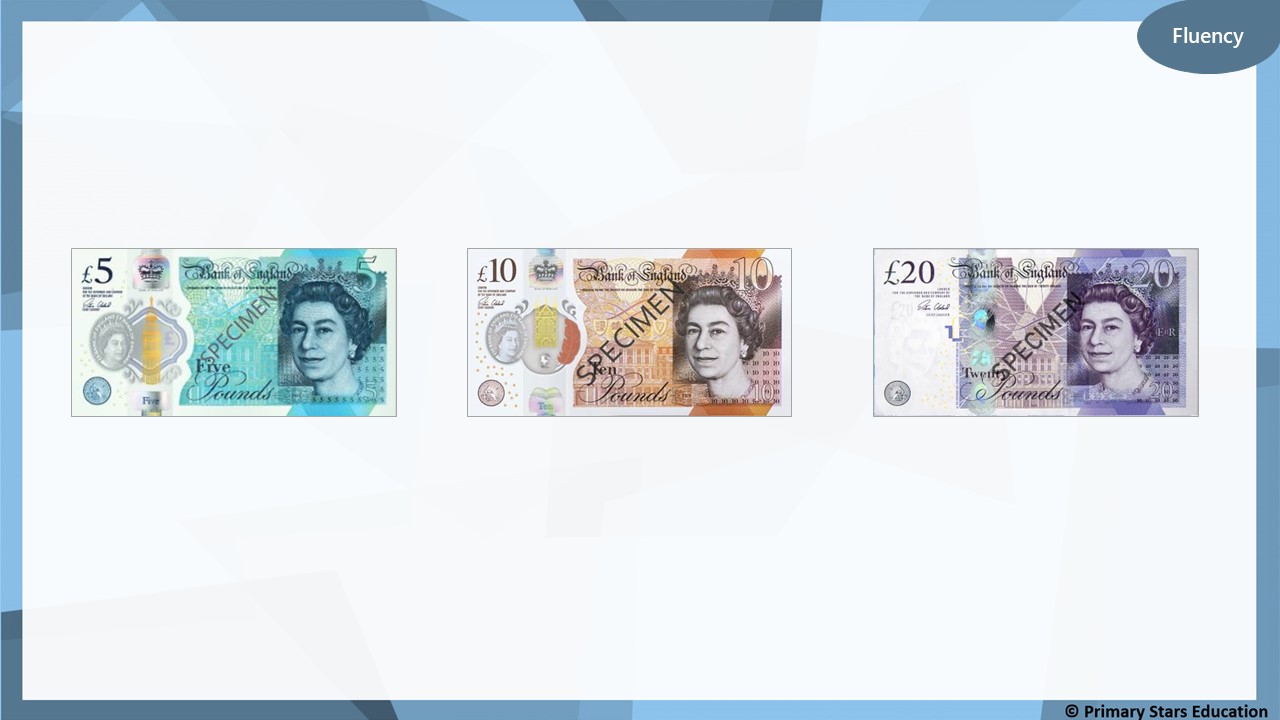 Look at the notes below.
Can you describe them?   What is the same?   What is different?
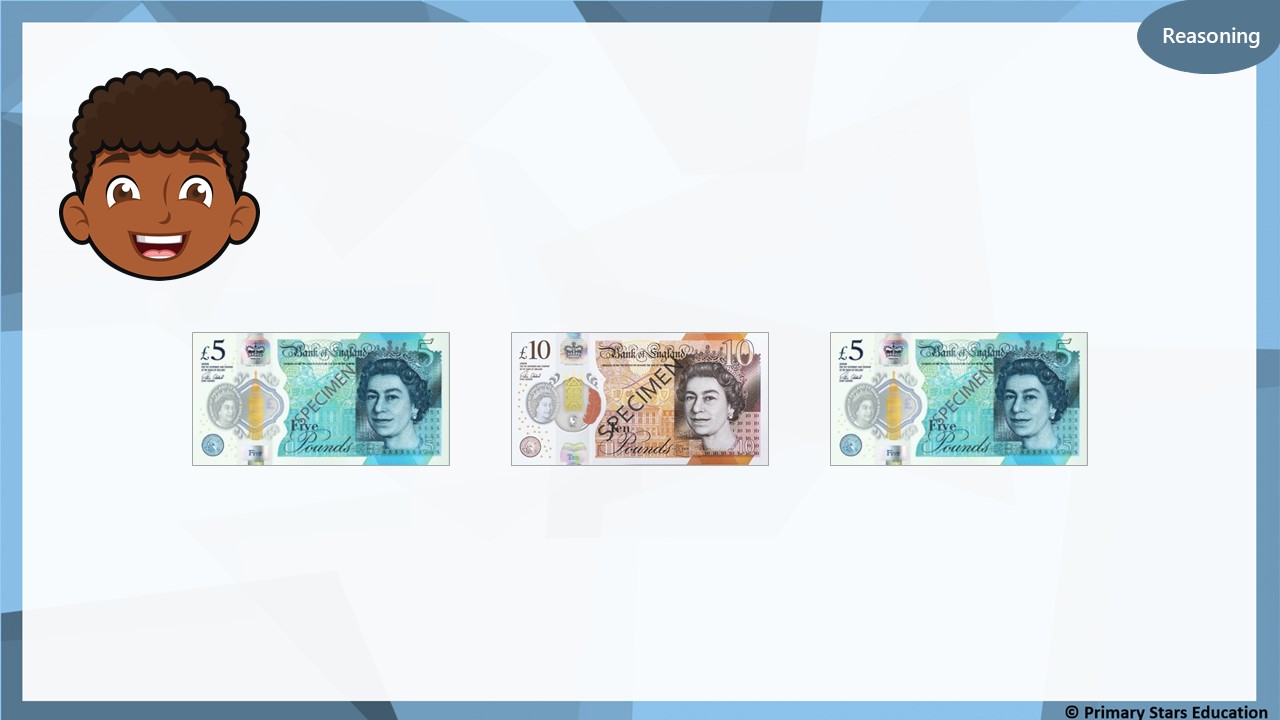 Do I have more than £15?
Yes, Dom has £20 in total.
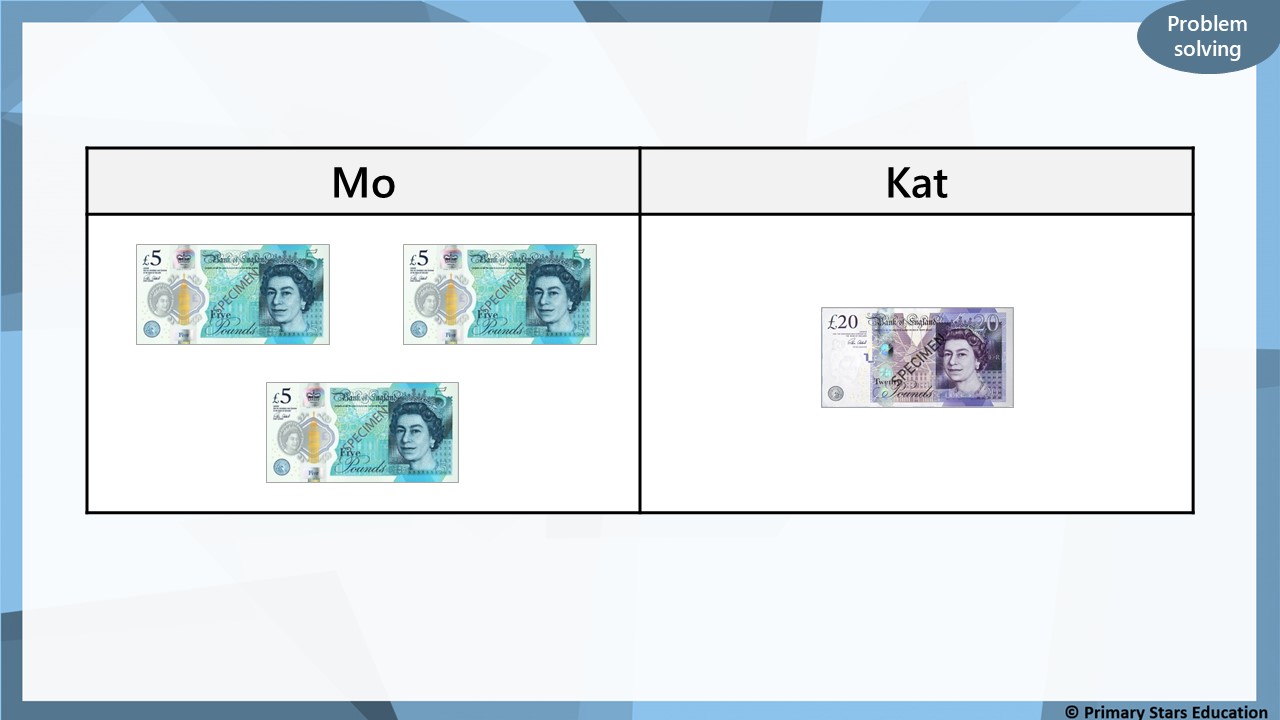 Who has the most money? Explain how you know.
Kat has the most as she has £20. Mo only has £15.
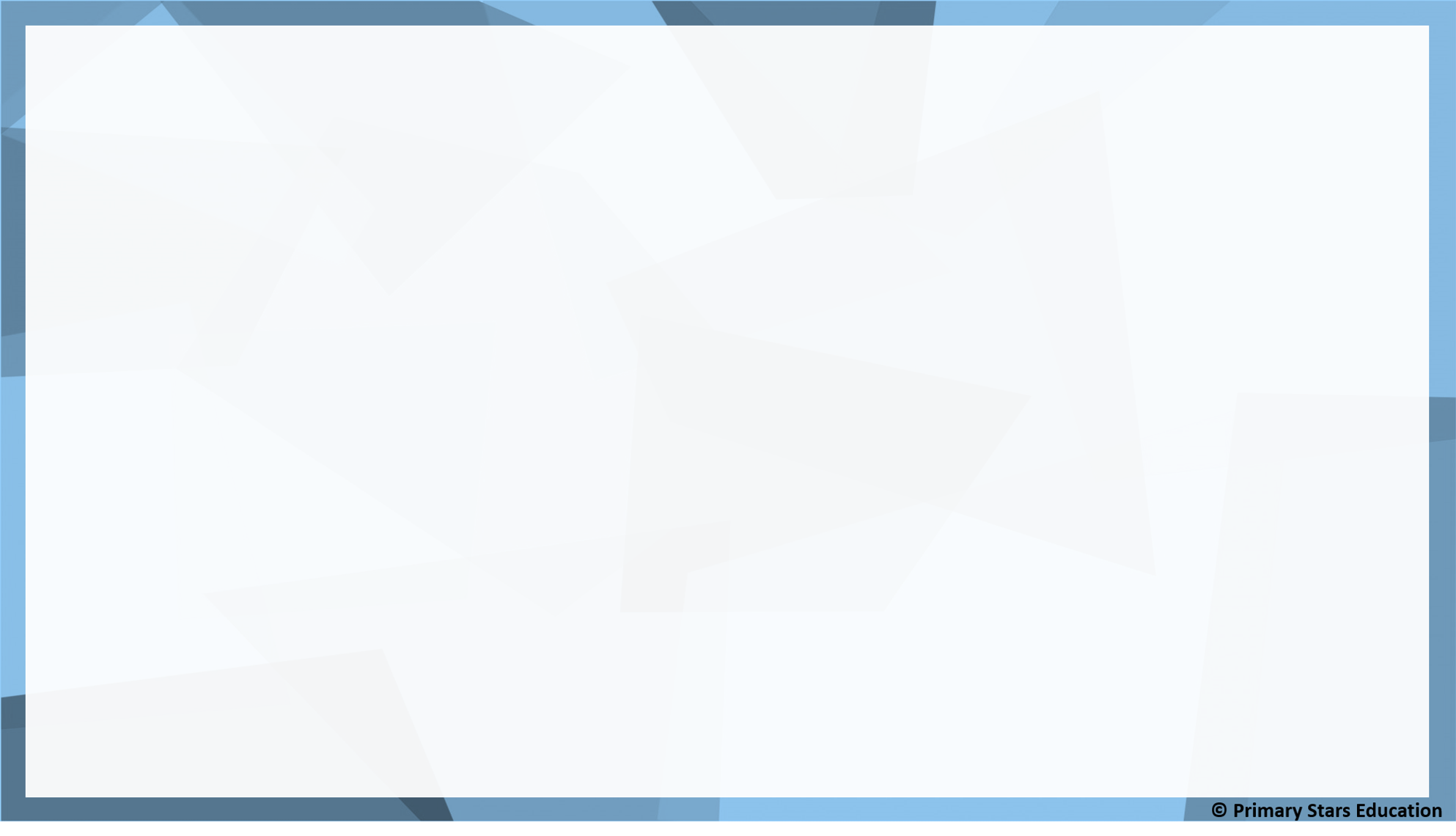 Lesson 3
Step: Counting coins
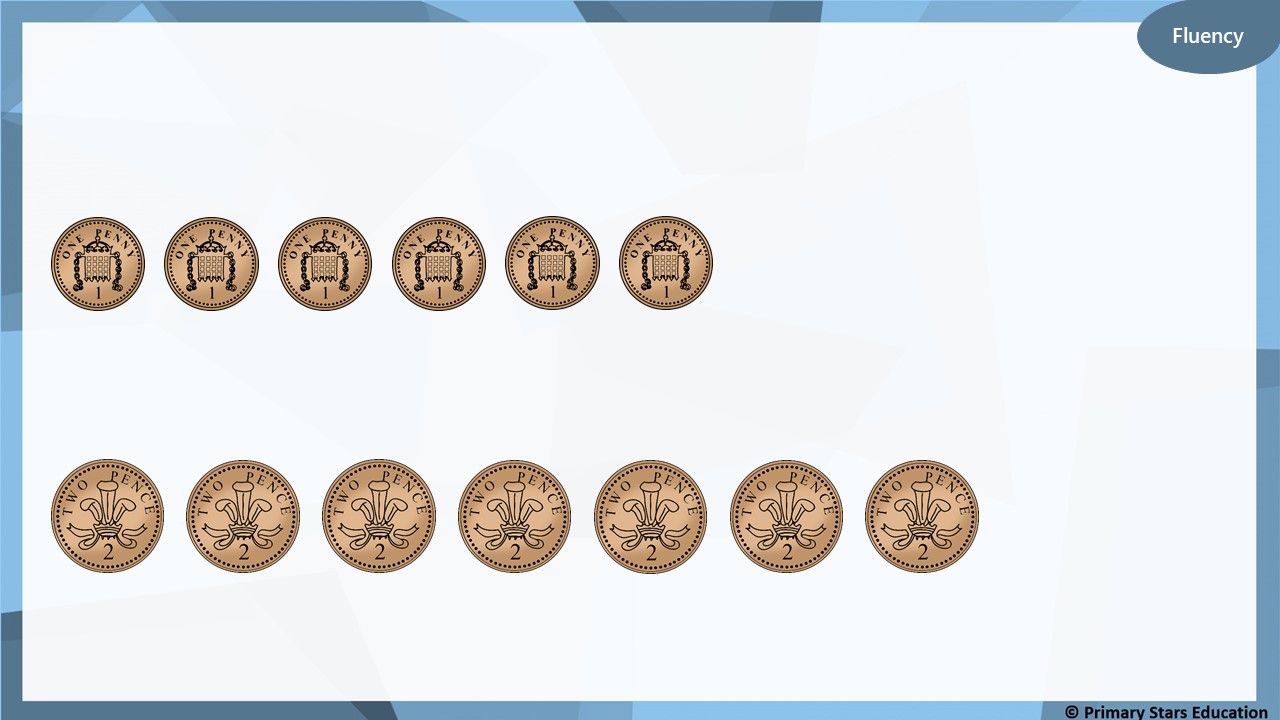 What amounts are shown?
6p
14p
Fluency
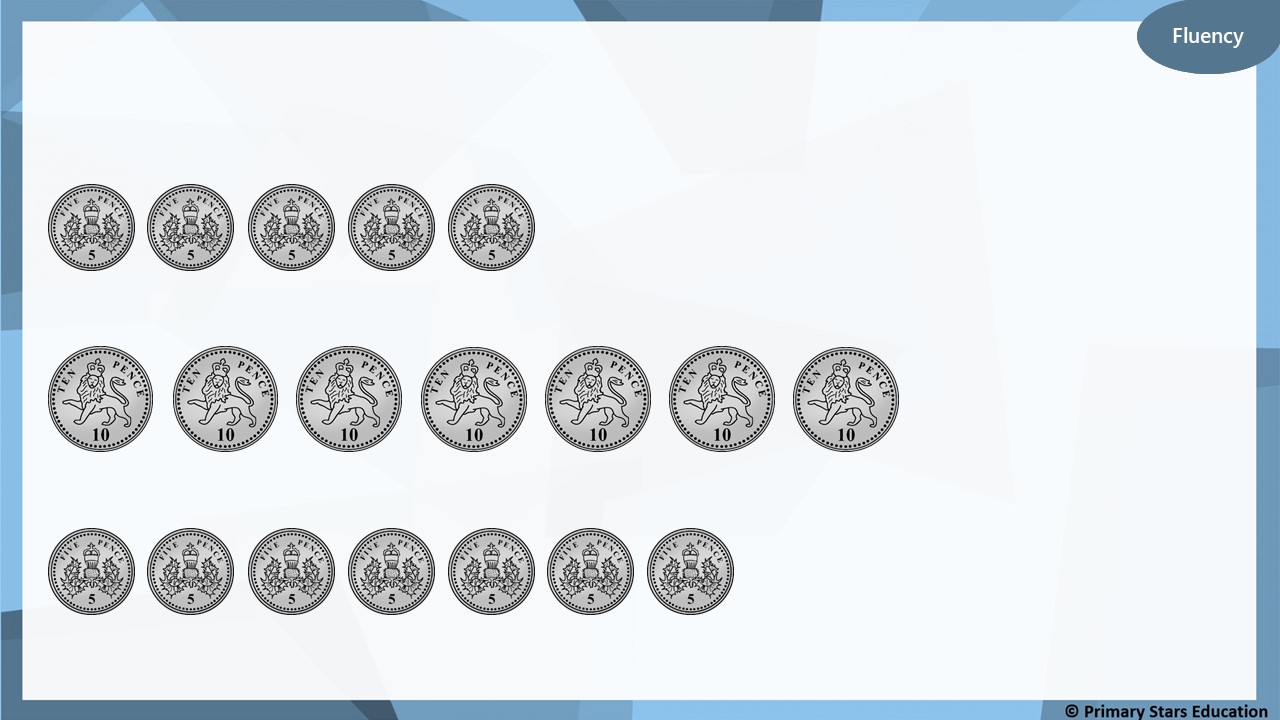 What amounts are shown?
25p
70p
35p
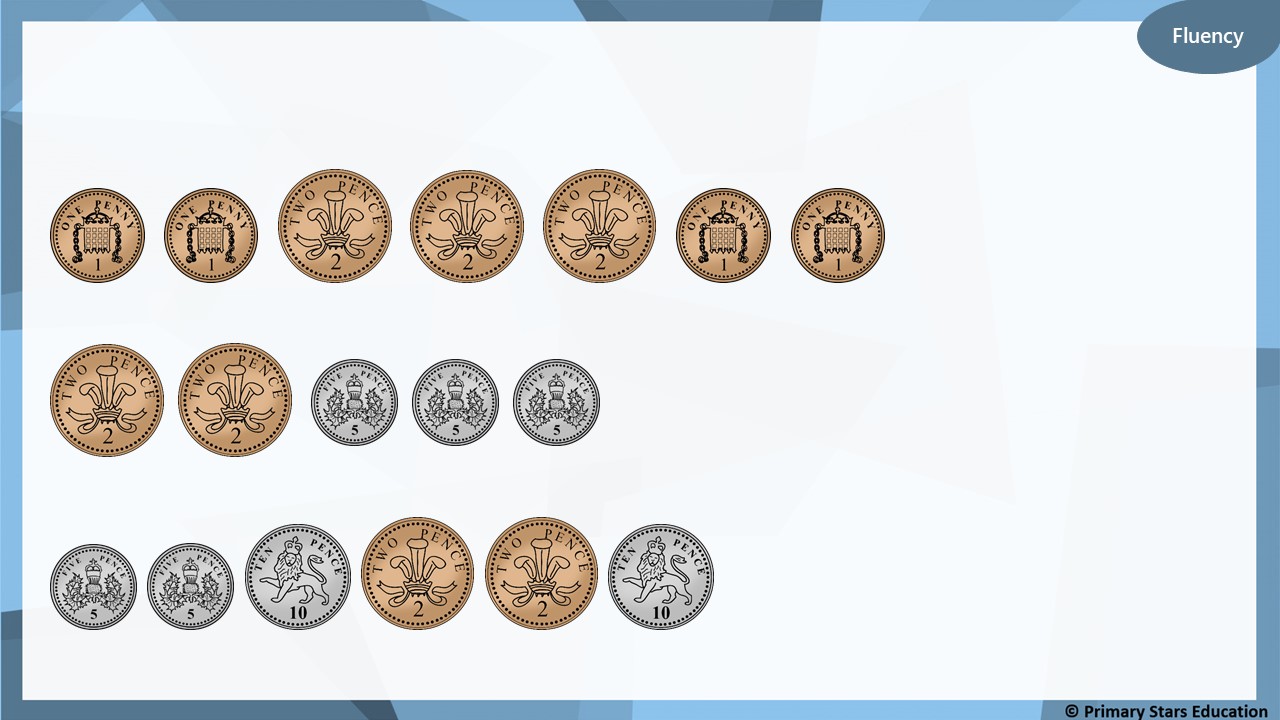 What amounts are shown?
10p
19p
34p
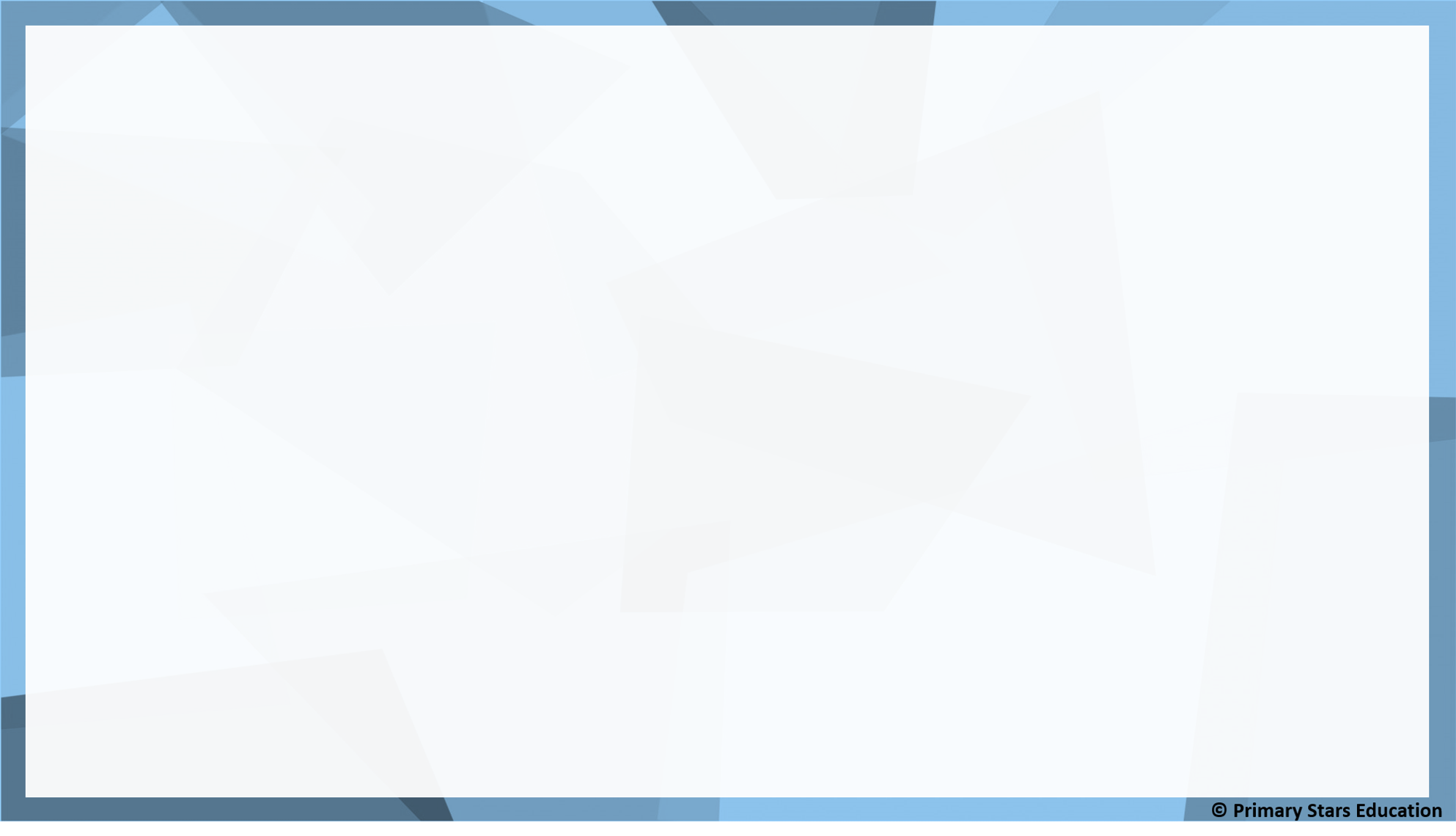 Lesson 4
Step: Comparing amounts
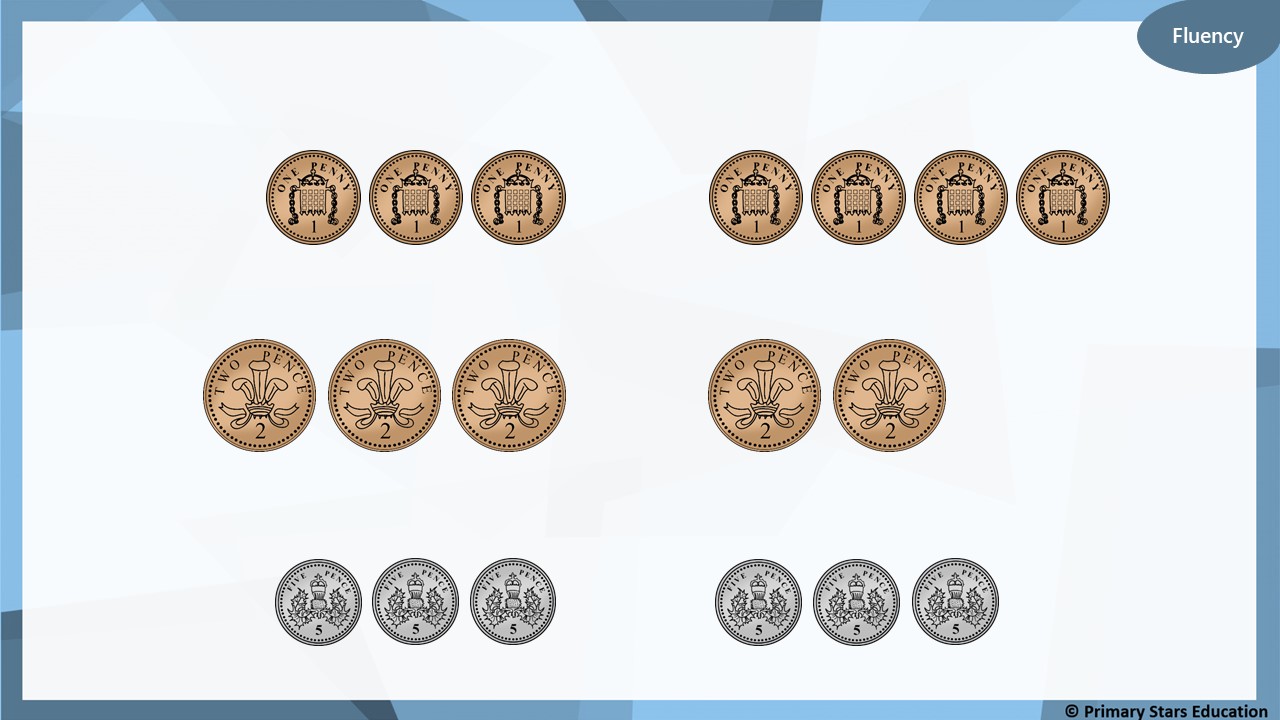 Use <, > or = to compare the money.
<
>
=
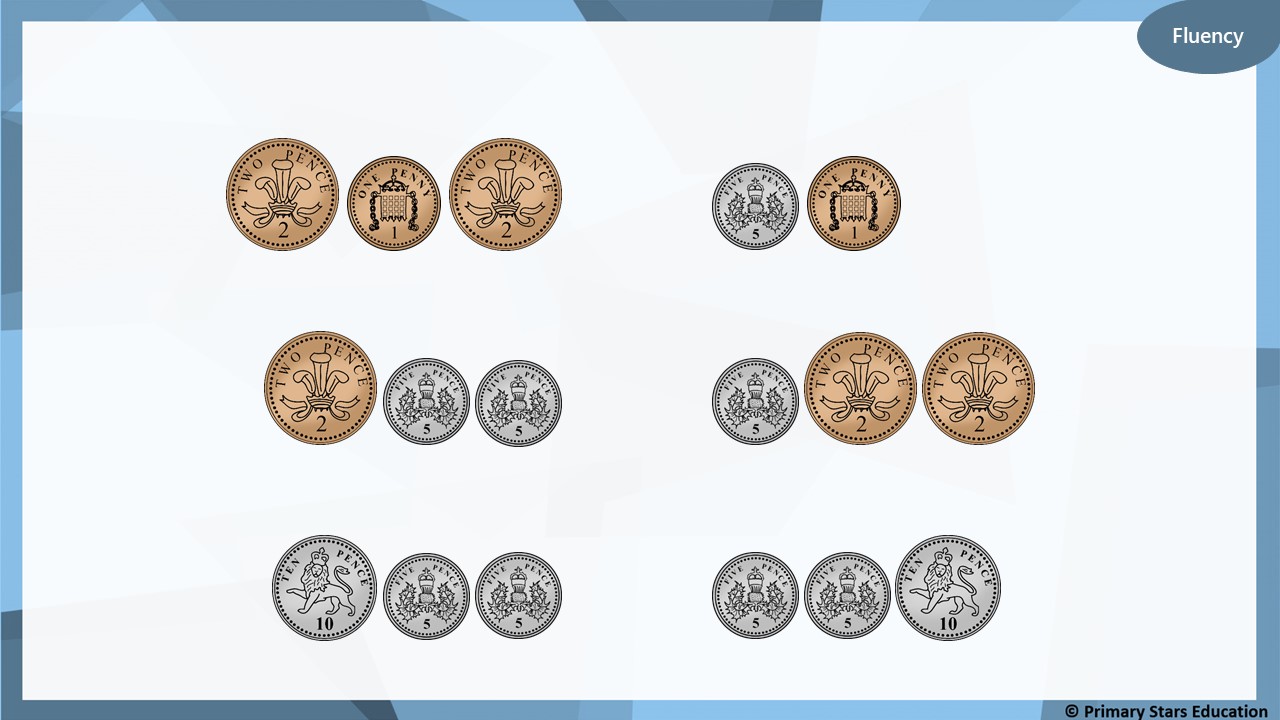 Use <, > or = to compare the amounts.
<
>
=
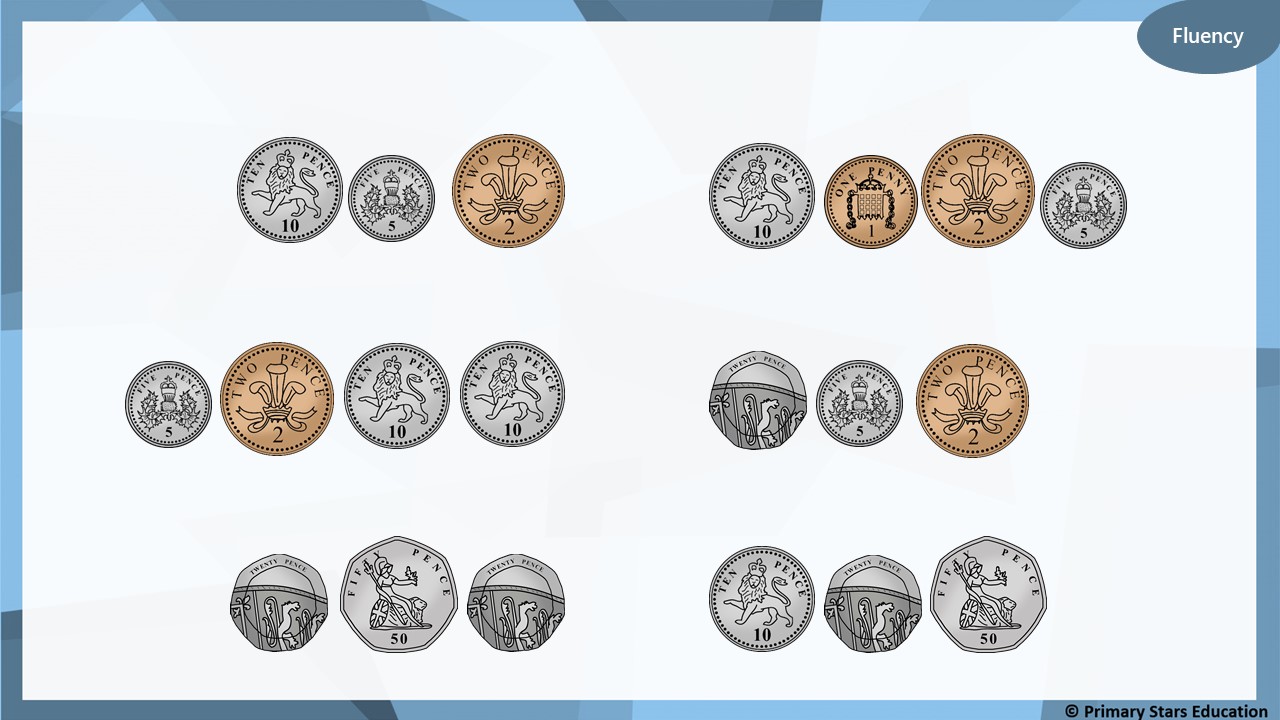 Use <, > or = to compare the amounts.
<
=
>